Программа проекта «Разноцветные ступеньки»
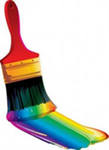 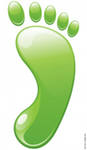 Шаг в искусство
Парциальная программа для всех видов и типов дошкольных  образовательных учреждений
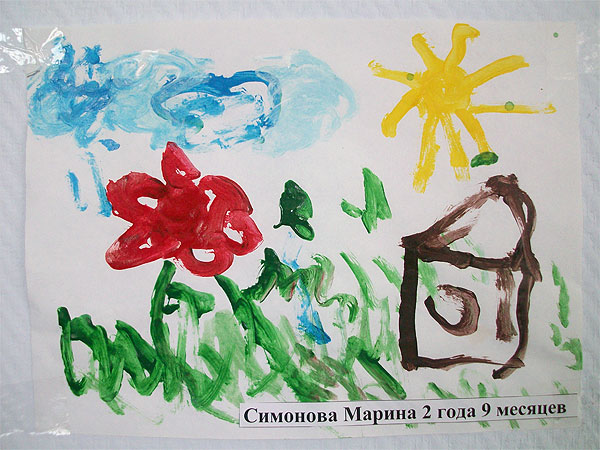 Марина С. 5 лет 9 мес.
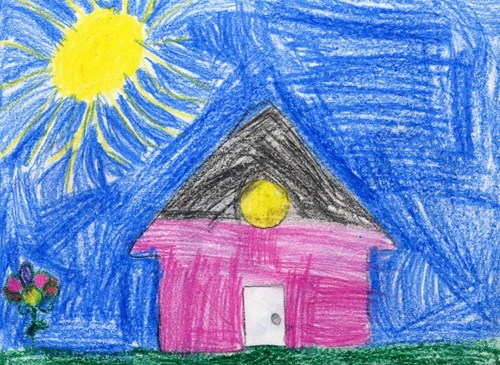 Наташа 5 лет 6 мес.
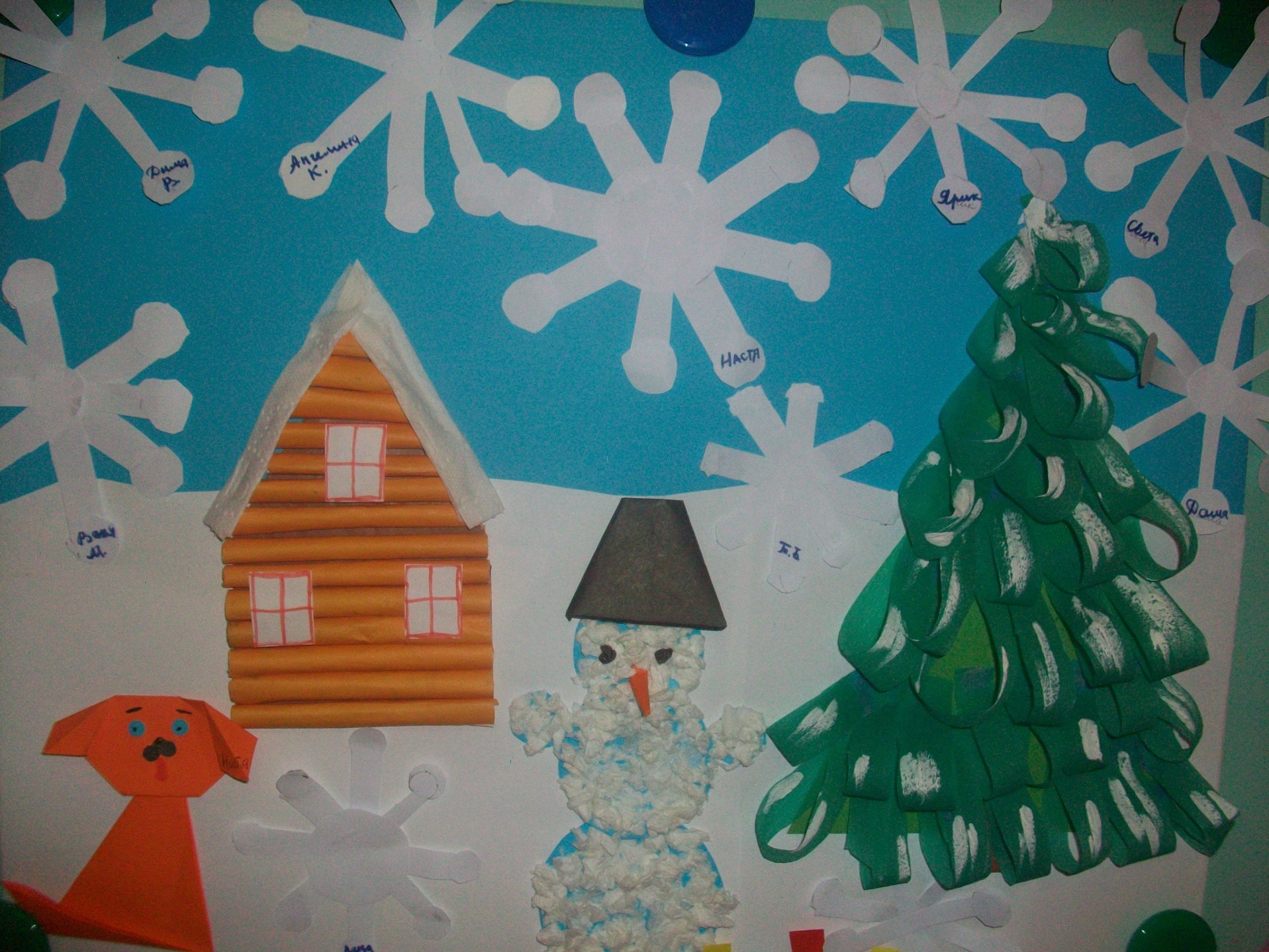 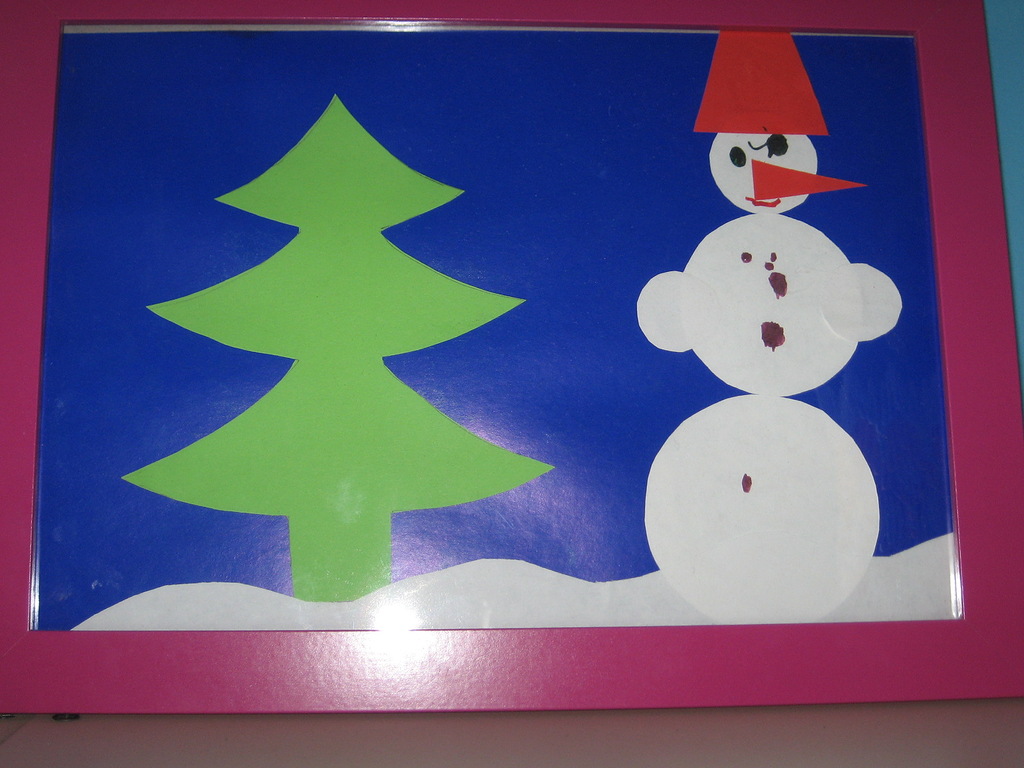 Детское художественное творчество
это процесс сознательного создания ребёнком нового, субъективно и объективно значимого духовно-материального продукта деятельности, в ходе которого реализуется художественный потенциал ребенка и ранее  усвоенный им изобразительный познавательный, эмоциональный, социальный опыт для отображения своих представлений, впечатлений, отношения к окружающему миру
Художественные эталоны
система исторически сложившихся, общепринятых художественных свойств и отношений, адаптированная для детей дошкольного возраста и усеваемая ими в качестве  художественно-изобразительного инструментария, необходимого для создания выразительного образа
Вектор творческого развития
Ребенок
ПИ
Стереотипное изображение
Элементарный образ
Использование художественно-выразительных средств
Спонтанный образ
Художественно-выразительный образ
ХВО
Целенаправленное обучение
Произведение искусства
Целенаправленное обучение
Несистематичное обучение
Художественное экспериментирование
под руководством взрослого
ЭО
СО
Художественное экспериментирование
под руководством взрослого
Самостоятельное художественное экспериментирование
Р
СИ
Репродуктивное обучение
Структура программы
Образовательный комплекс
это дидактическая единица, с помощью которой педагог решает задачи событийного образования в процессе реализации блоков, модулей и тем программы
Интенсивные образовательный комплекс
основная форма организации педагогического процесса, в ходе которой дети активно изучают особенности создания художественно-выразительного образа в том или ином виде творчества
Дополнительный образовательный комплекс
форма организации педагогического процесса, посредством которой возможно закрепление изученного материала или подготовка к освоению новой темы
Коррекционный образовательный комплекс
форма организации педагогического процесса, с помощью которой можно проводить коррекционную работу в отношении отдельного воспитанника по тому или иному виду художественного творчества
Избирательный образовательный комплекс
форма организации педагогического процесса, способствующая развитию самостоятельной художественно-изобразительной деятельности
Домашний образовательный комплекс
форма организации педагогического процесса, которая направлена на оказание помощи родителям в создании условий для развития детского художественного творчества
Цель программы
создание условий для творческого развития дошкольников и разностороннему раскрытию их художественно-изобразительного потенциала в ходе овладения системой художественных эталонов.
ЗАДАЧИ ПРОГРАММЫ
Искусствоведческие задачи направлены на общее ознакомление детей дошкольного возраста с произведениями изобразительного и монументально-декоративного искусства, определение их ценности и выделение их художественно-образной структуры.
Художественно-изобразительные задачи способствуют овладению детьми разных возрастных групп системой художественных эталонов. В результате решения данной группы задач дошкольники становятся обладателями художественно-изобразительного инструментария, позволяющего им самостоятельно создавать выразительные образы в разных видах художественного творчества.
Познавательно-развивающие задачи обуславливают расширение познавательной сферы ребенка в процессе работы над художественно-выразительным образом. Данная группа задач определяет круг умений и навыков, которые необходимы ребенку не только в ходе выполнения творческих заданий в различных видах деятельности.
Репродуктивно-эвристические задачи способствуют формированию у детей изобразительных умений, благодаря которым дошкольник может делать (как самостоятельно, так и со взрослым) открытия в изобразительной деятельности. Репродуктивные задачи реализуются на этапе подражания ребенка взрослому в овладения художественными эталонами. Эвристические задачи связаны с детским экспериментированием, в ходе которого дети изучают художественно-изобразительные свойства материалов и инструментов.
Эмоционально-личностные задачи направлены на развитие личностных качеств ребенка, расширение спектра эмоциональных чувств, возникающих как при восприятии произведений искусства, так и в процессе собственного творчества. Богатая эмоциональная палитра помогает малышу добиться большей художественной выразительности своих работ.
Эстетически-ценностные задачи связаны с формированием у детей эстетического отношения к произведениям искусства, на основе которого становится возможным становление их собственной эстетической оценки в отношении продуктов своего творчества.
ПРИНЦИПЫ ПОСТРОЕНИЯ ПРОГРАММЫ
Тематические блоки
«Неживая природа» (этот блок предполагает рассмотрение с детьми основных стихий (воды, огня, земли, воздуха), их свойств, особенностей проявления и взаимодействия с растительным, животным миром и человеком).
«Растительный мир» (данный блок направлен на расширение знаний детей о растительном многообразии мира, о его значении для человека, о важности его  сохранения).
«Животный мир» (в этом блоке раскрывается многообразие животных, их повадки, особенности взаимодействия, значение для человека и история происхождения).
«Мир человека» (самый обширный блок, поскольку затрагивает все основные сферы жизнедеятельности человека, расширяет представления детей об эмоциях, чувствах).
«Мир искусства» (раскрывает перед ребенком доступные средства выразительности различных видов изобразительного монументально-декоративного искусства через систему художественных эталонов).
Основные характеристики образовательной модели
максимальная гибкость и нелинейность организационных форм педагогического процесса;
включение процессов получения и обновления знания во все образовательные комплексы;
опора на индивидуальные ресурсы творческого развития дошкольников;
многократные, зачастую непредсказуемые изменения технологий в зависимости от конкретной педагогической ситуации.
ФОРМЫ ОРГАНИЗАЦИИ ДЕТСКОГО ХУДОЖЕСТВЕННОГО ТВОРЧЕСТВА
ХАРАКТЕРИСТИКИ ОБРАЗОВАТЕЛЬНЫХ КОМПЛЕКСОВ
НАПРАВЛЕНИЕ ПРОГРАММЫ
Первое направление – определение места детского художественного творчества в общем образовательном процессе дошкольного учреждения. 
Второе направление – составление образовательной модели по художественному творчеству. 
Третье направление – организации образовательных комплексов. 
Четвертое направление – проведение обширного мониторинга. 
Пятое направление – работа с родителями.
СОДЕРЖАНИЕ ПРОГРАММЫ (пример)
РАЗНОВИДНОСТИ ОБРАЗОВАТЕЛЬНОЙ СРЕДЫ
Пример организации образовательного комплекса
Результаты апробации программы
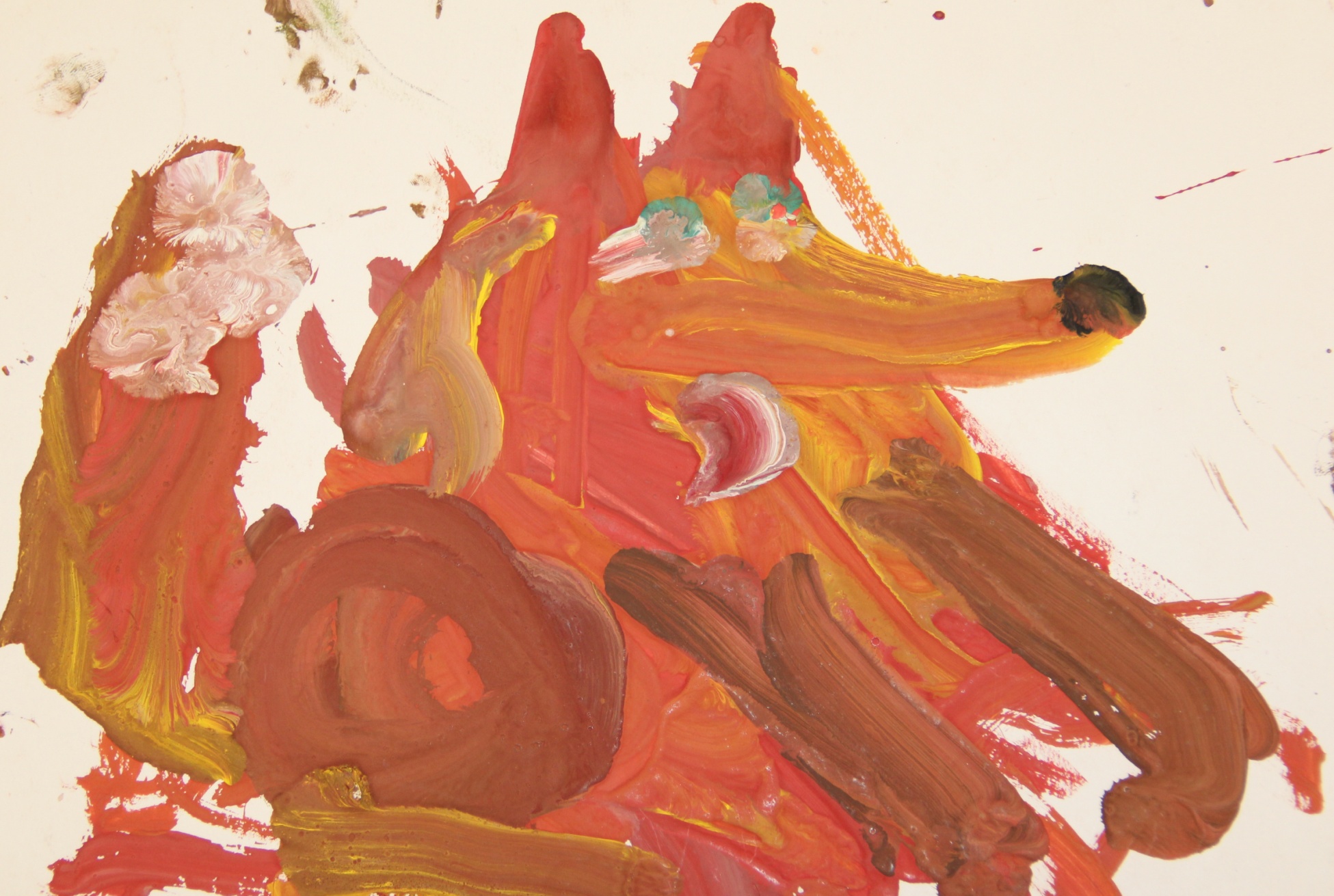 Аня 2 года (гуашь, пальчиковые краски)
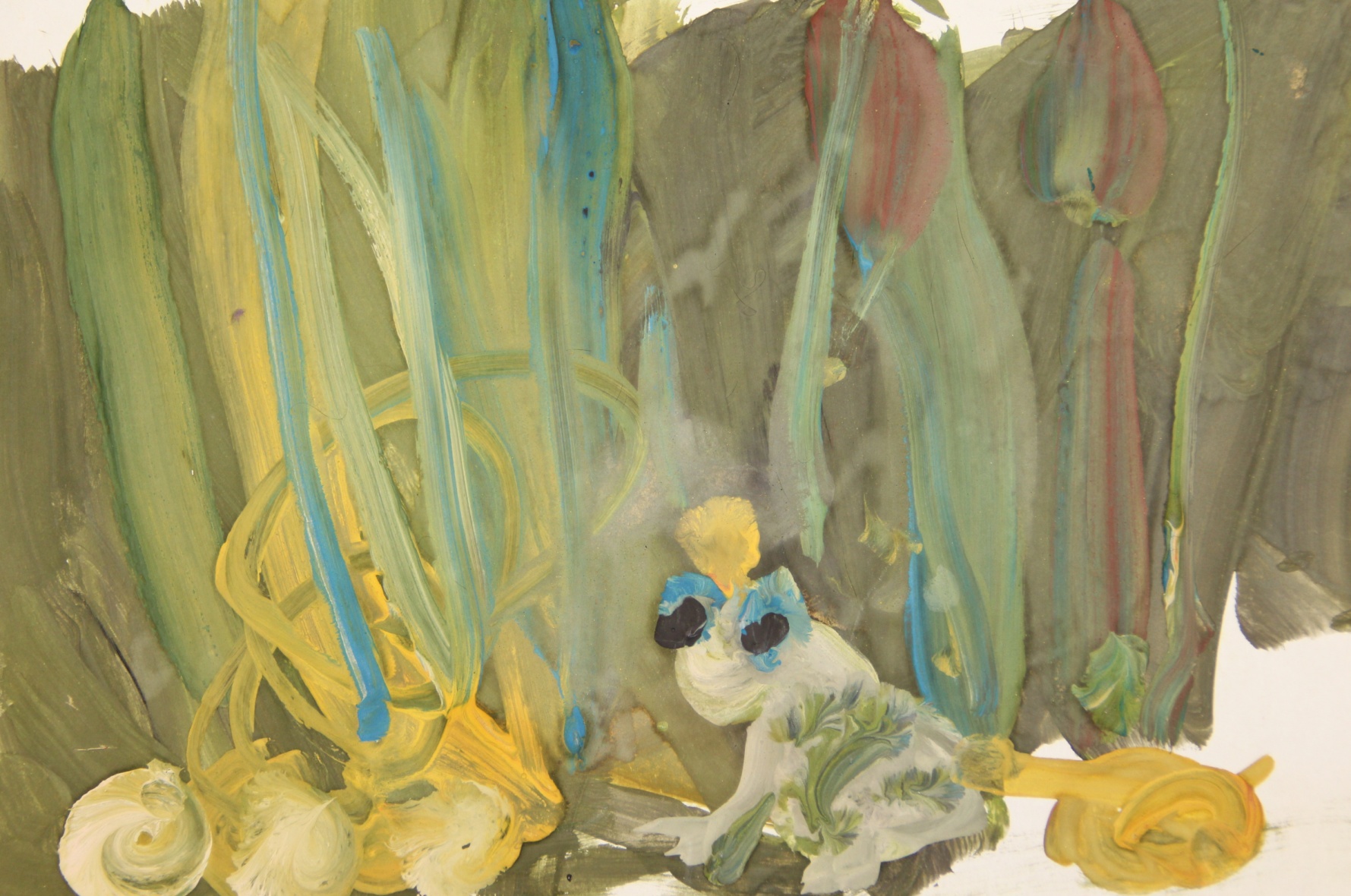 Аня 2 года (гуашь, мягкий пластилин)
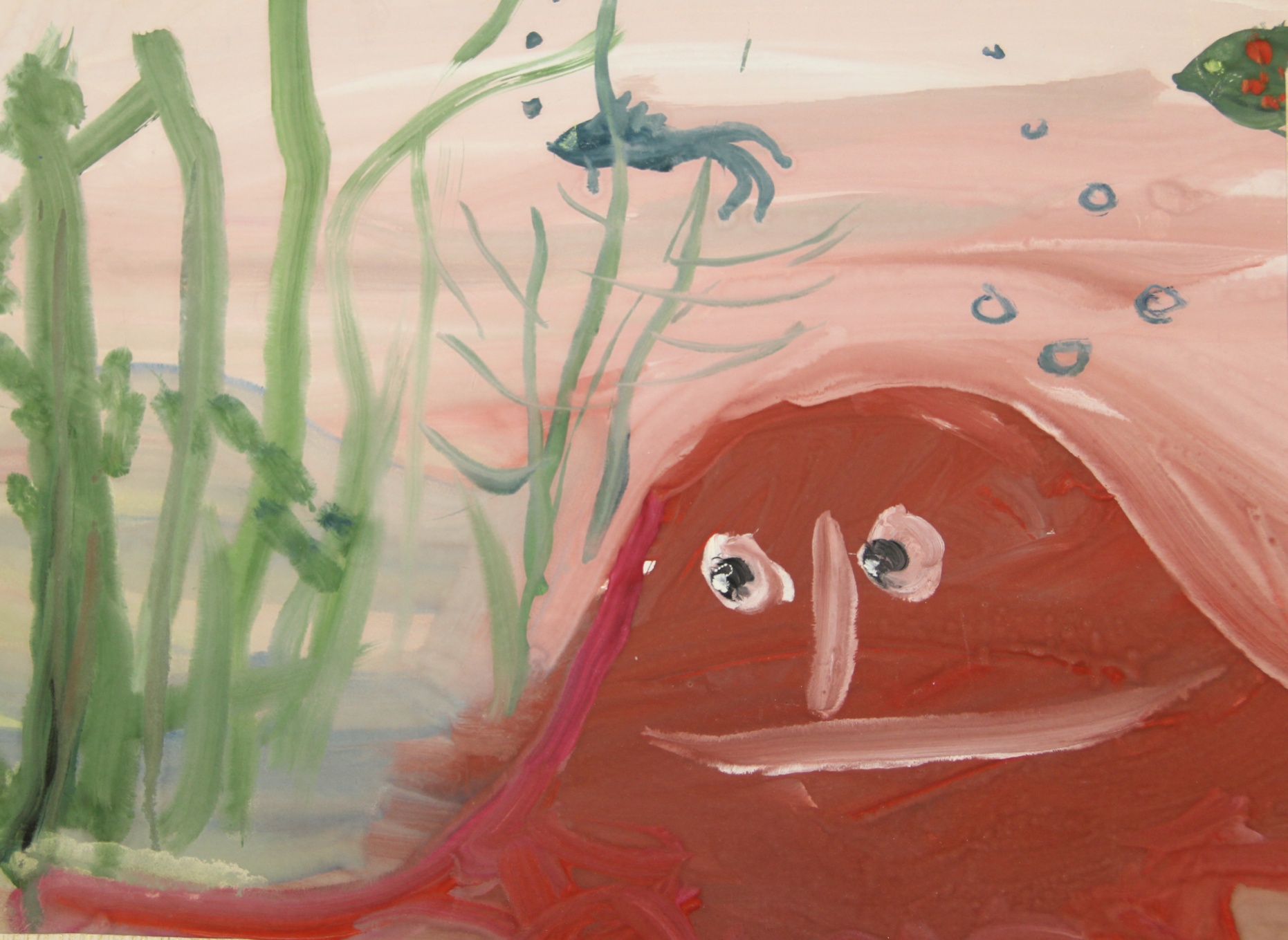 Саша 4 года (гуашь)
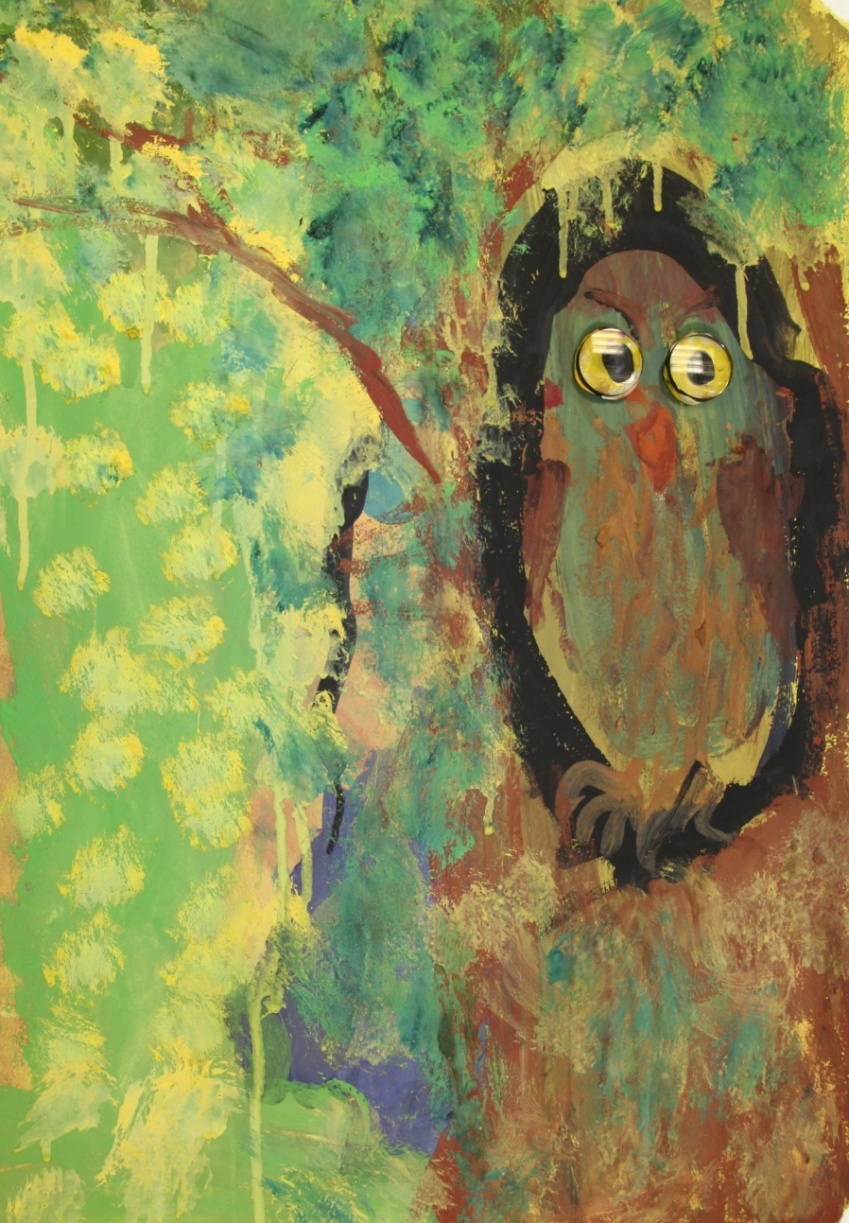 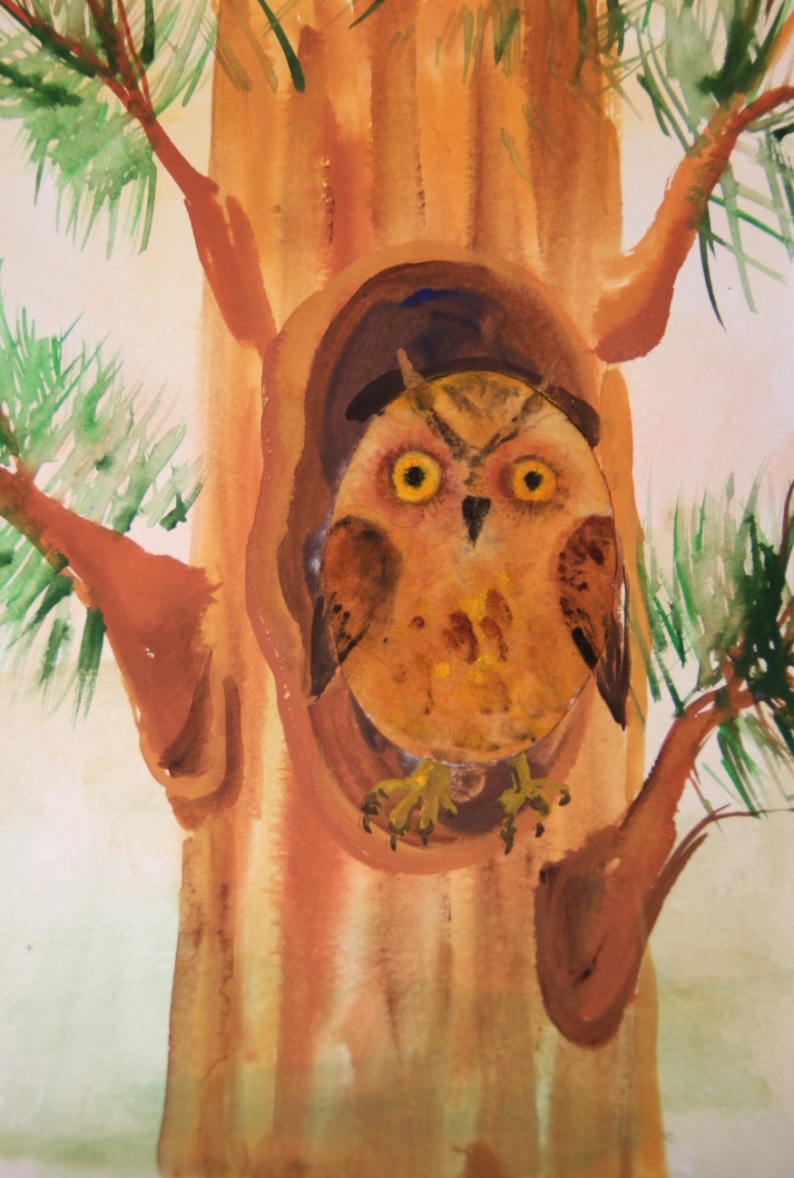 Максим 4 года 
(ватный диск, пальчиквая краска, гуашь, пластилин)
Таня 5 лет 
(ватный диск, акварель, гуашь, масляная пастель)
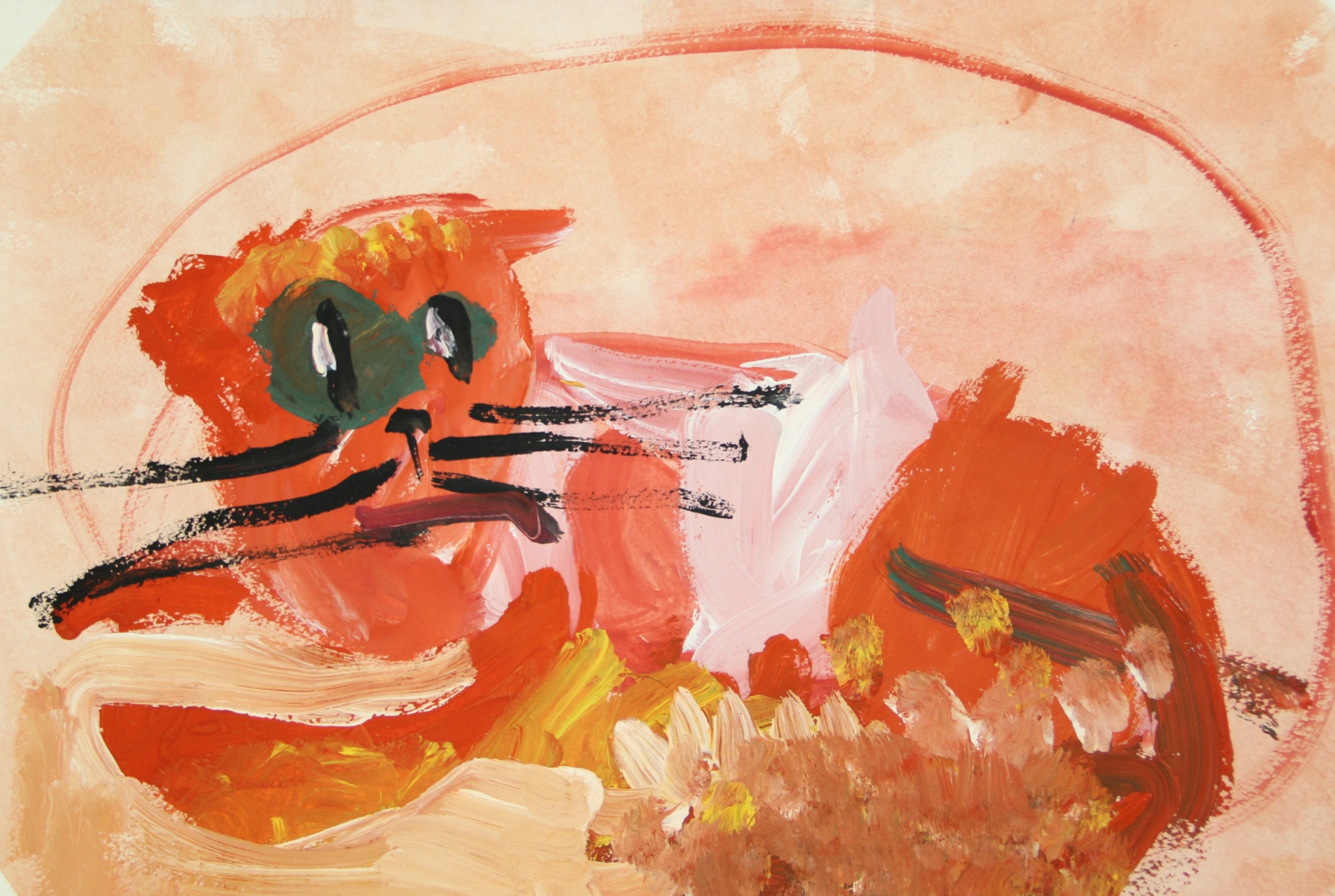 Вика 3 года (гуашь, пластилин)
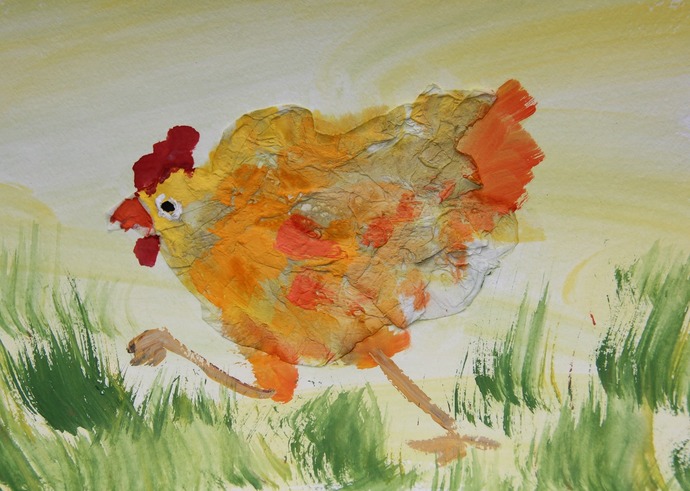 Матвей 4 года
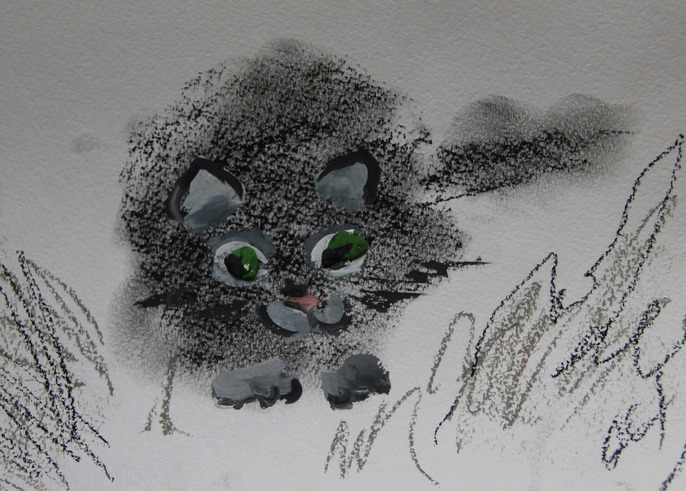 Маша 5, 5 лет
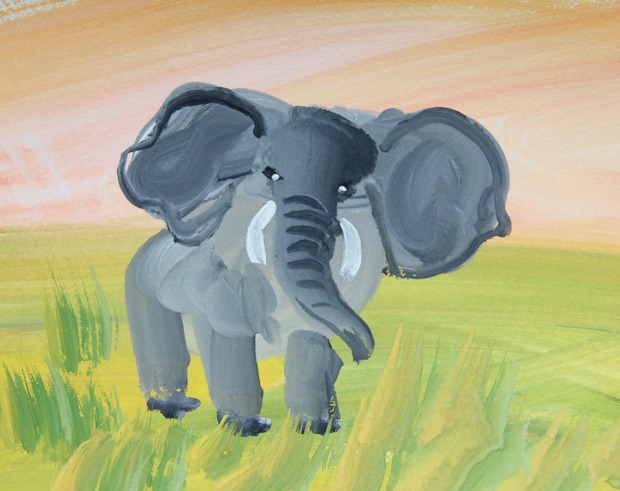 Глеб 6 лет
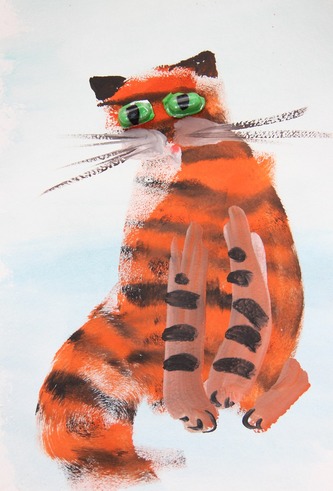 Степа 4 года
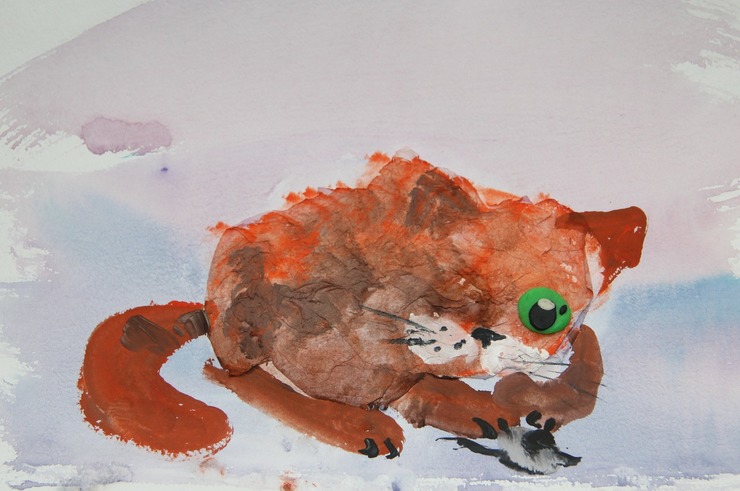 Оля 5 лет
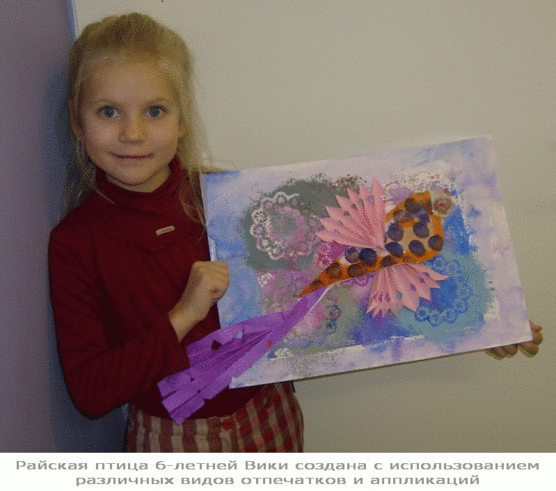 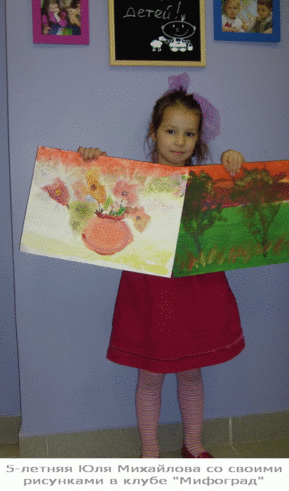 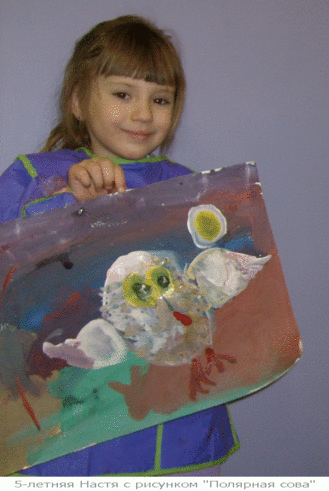 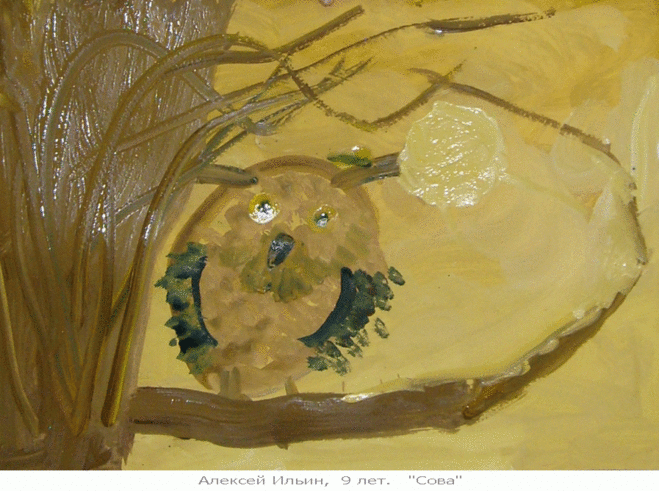 Спасибо за внимание!